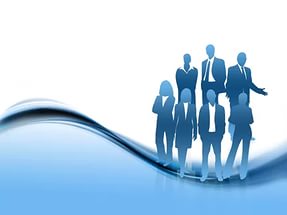 КЛУБ 
МОЛОДЫХ
 ПЕДАГОГОВ
 «ФАКЕЛ»
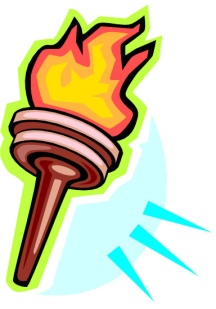 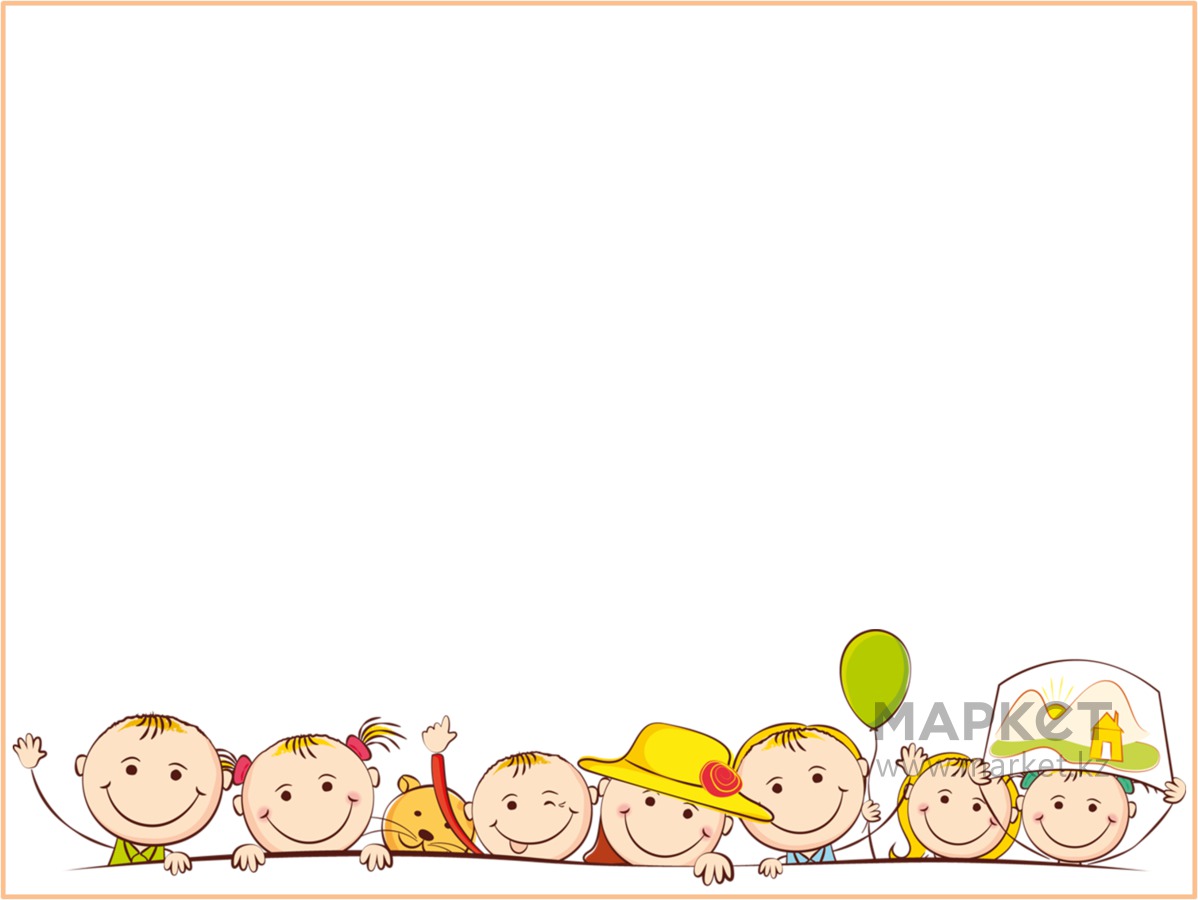 факел - это
Фантазия и творчество
Активность и трудолюбие
Красота души и полет мысли
Единство слова и дела
Любовь к детям
ТАК ВСЕ НАЧИНАЛОСЬ…
13 февраля 2003 года  
 день создания 
Педагогического клуба
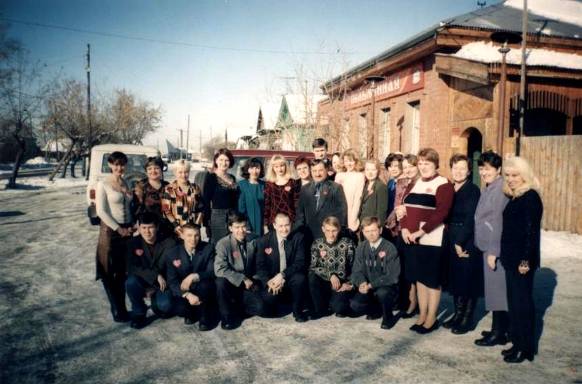 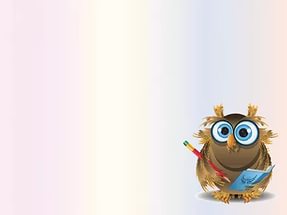 ЦЕЛЬ ДЕЯТЕЛЬНОСТИ КЛУБА
совершенствование педагогического мастерства молодых педагогов

содействие профессиональной и социальной адаптации молодых специалистов
создание условий для развития реализации профессионального потенциала молодых специалистов
ПОДДЕРЖКА МОЛОДЫХ ПЕДАГОГОВ
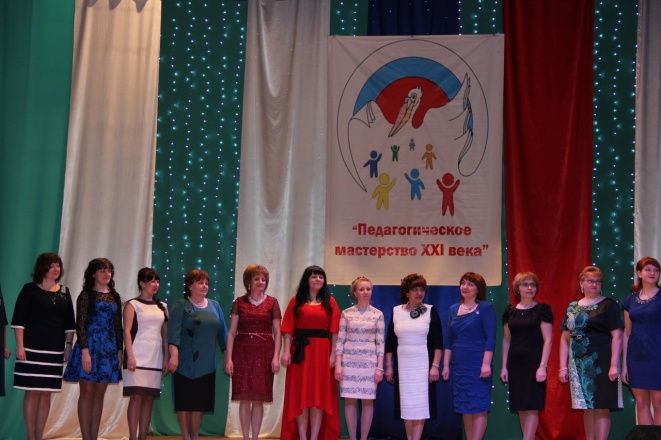 Конкурсы, конференции, фестивали
Учитель года
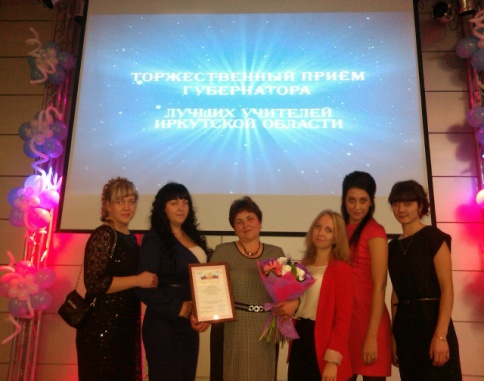 Областной слет молодых педагогов
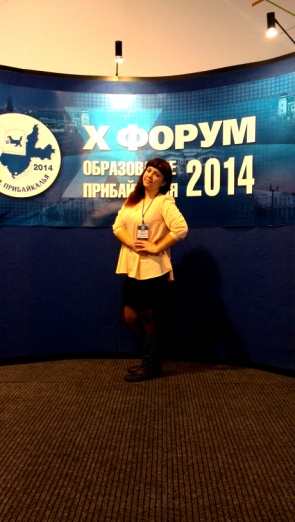 Инновационные проекты, программы
Областной образовательный форум
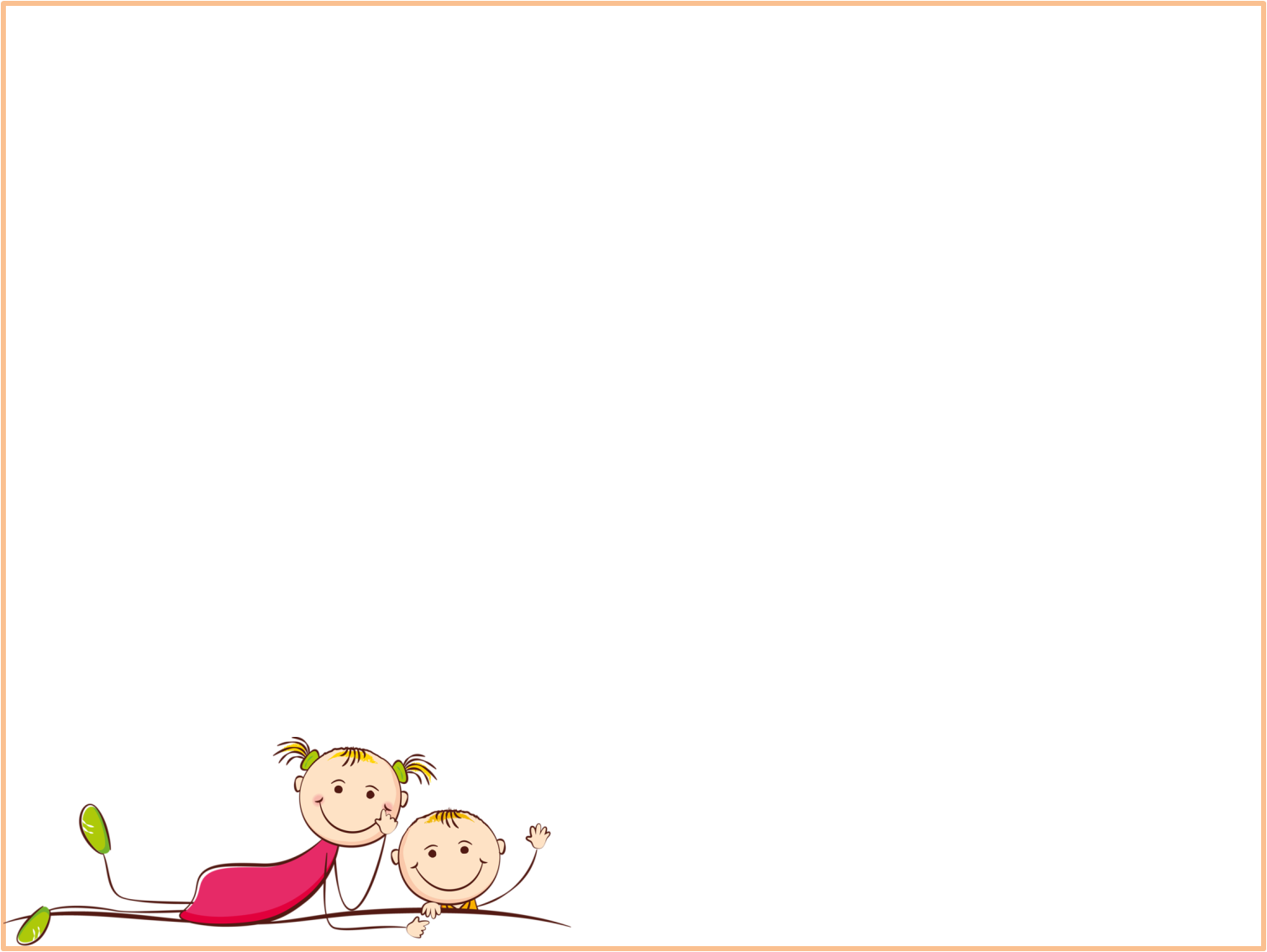 Обмен опытом
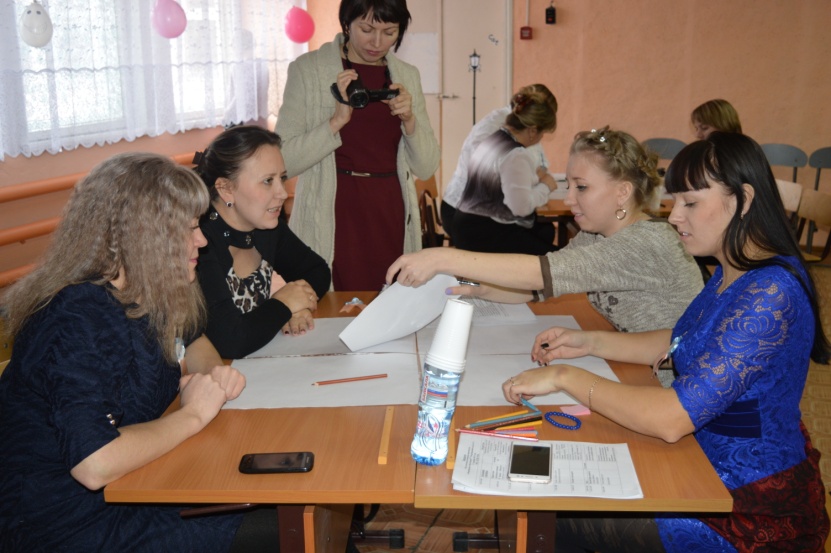 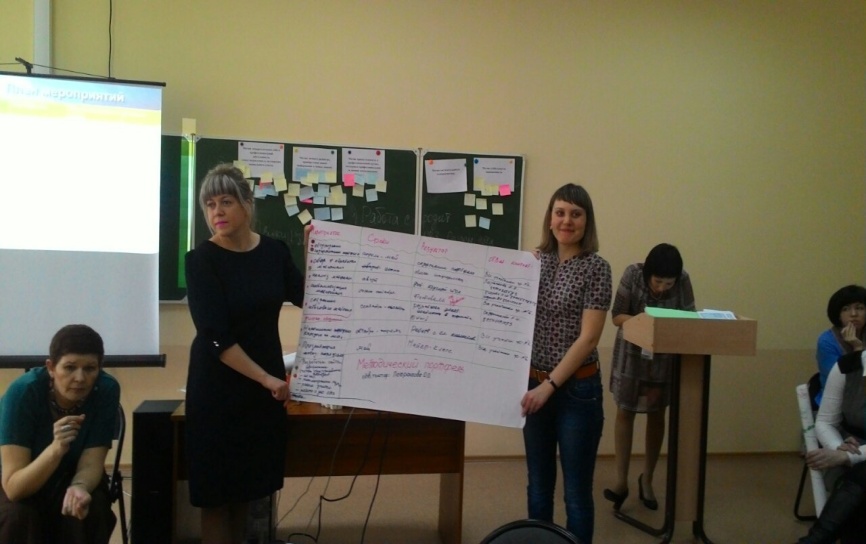 Районный конкурс «Спешите делать добро»
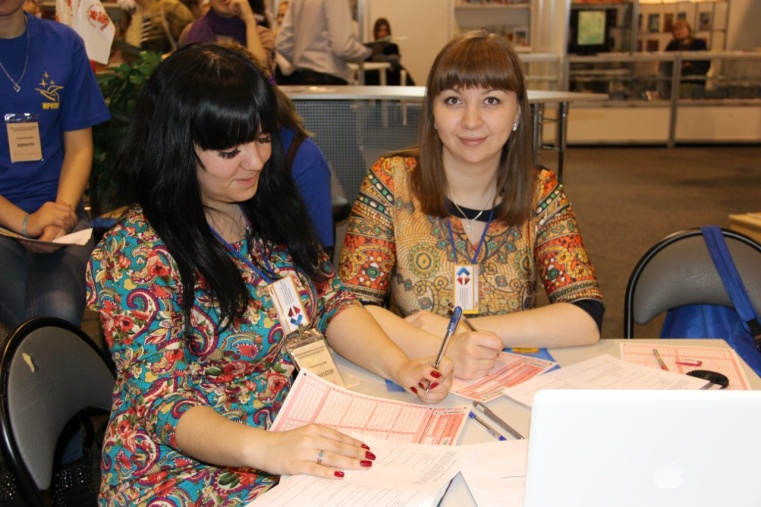 Областной семинар «Мастерская классного
Руководителя»
Квест «ЕГЭ»
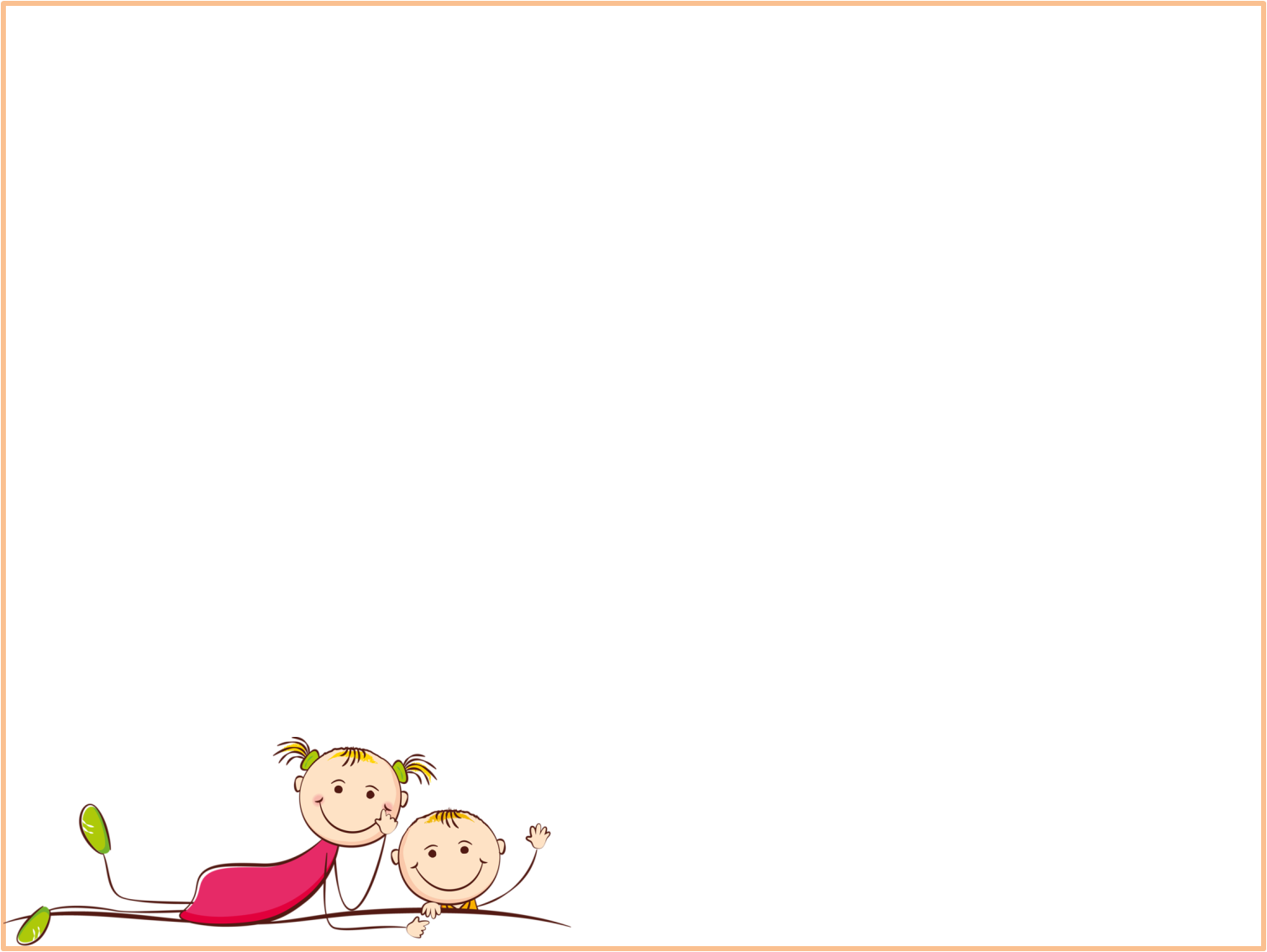 Обмен опытом
Г. Саянск
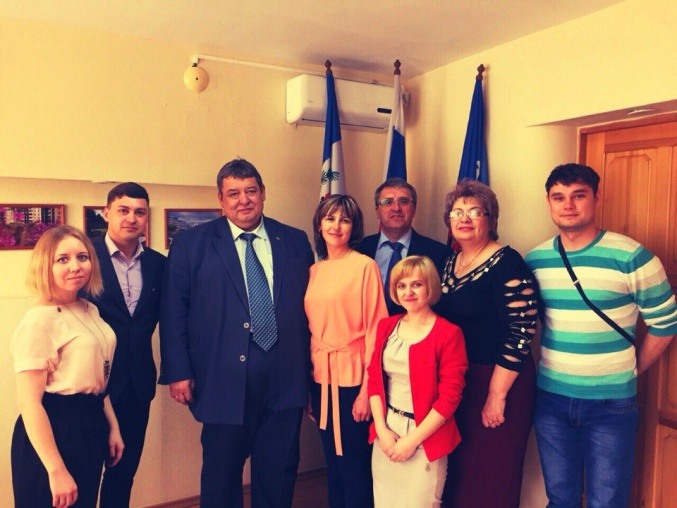 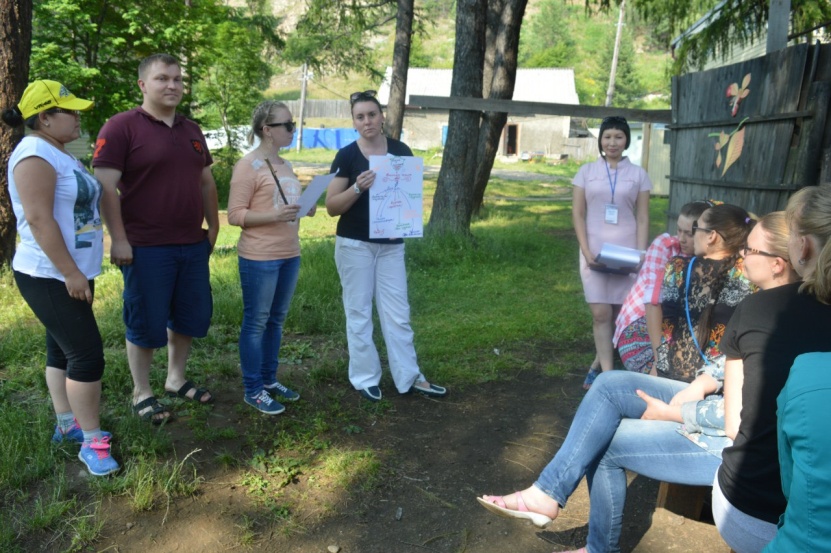 База «Хайта» межмуниципальный слет
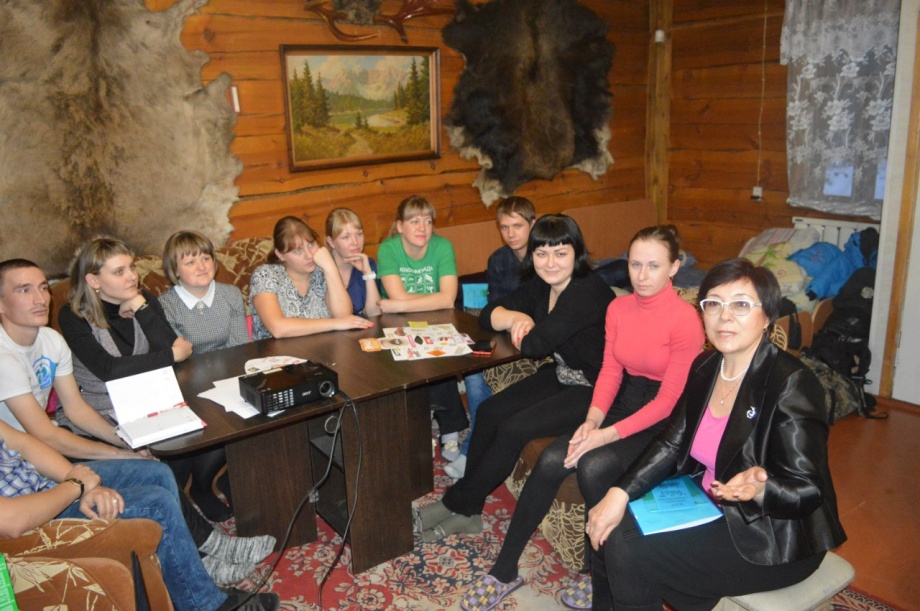 Летняя школа молодого педагога
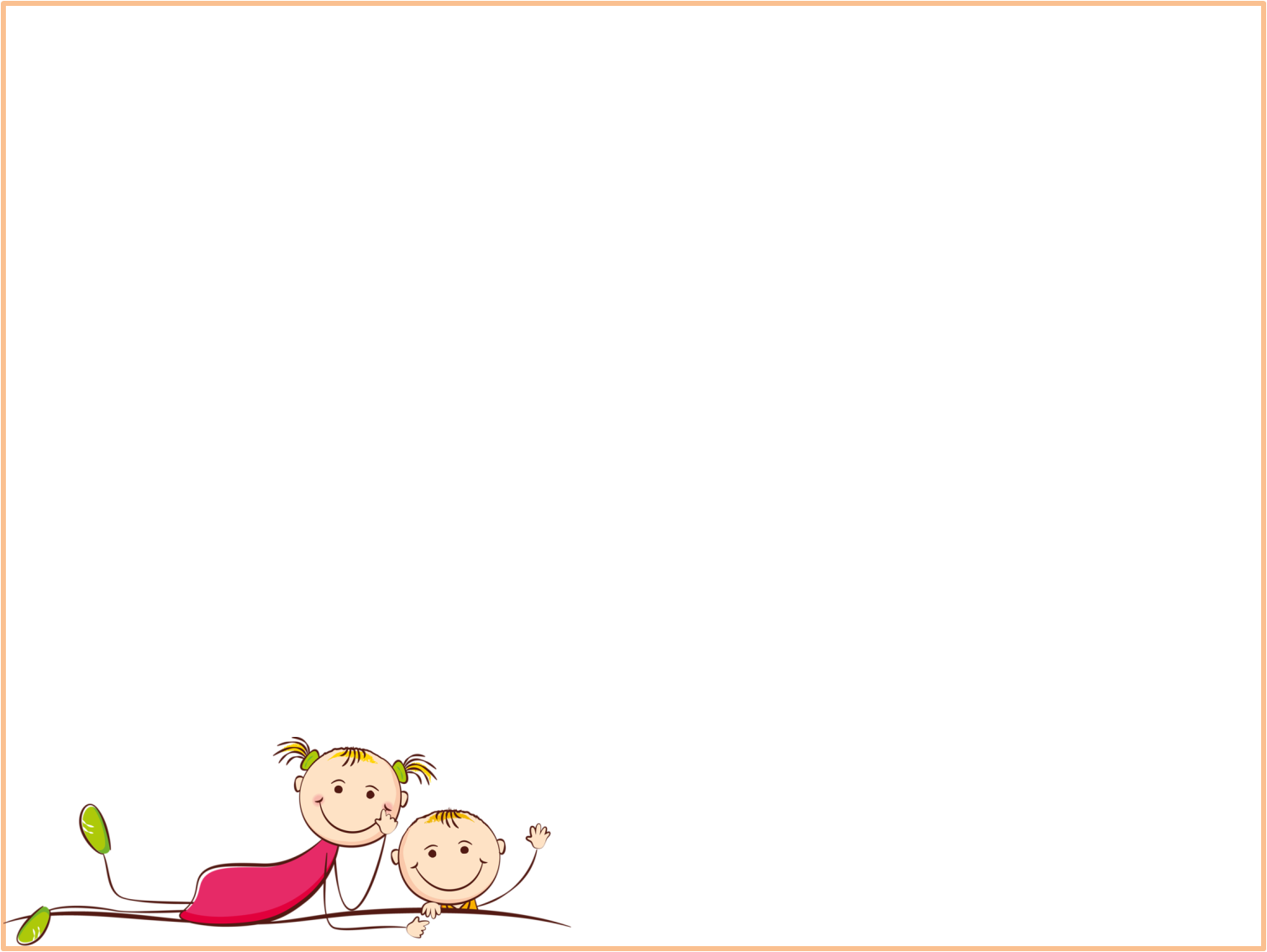 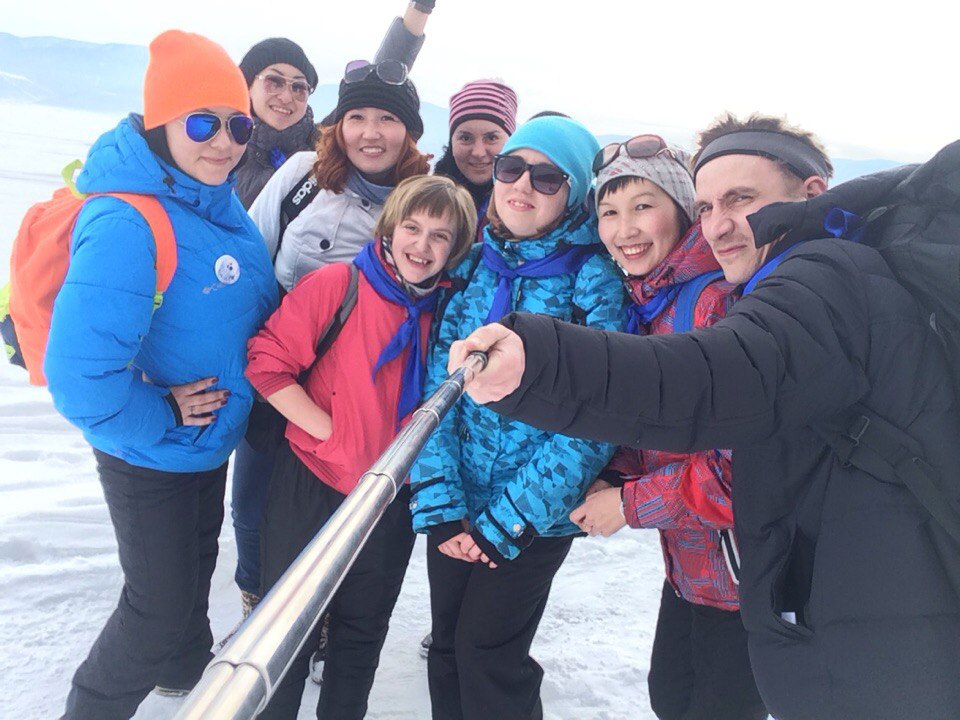 Слет в Эхирит-Булагатском районе
Ледовый переход
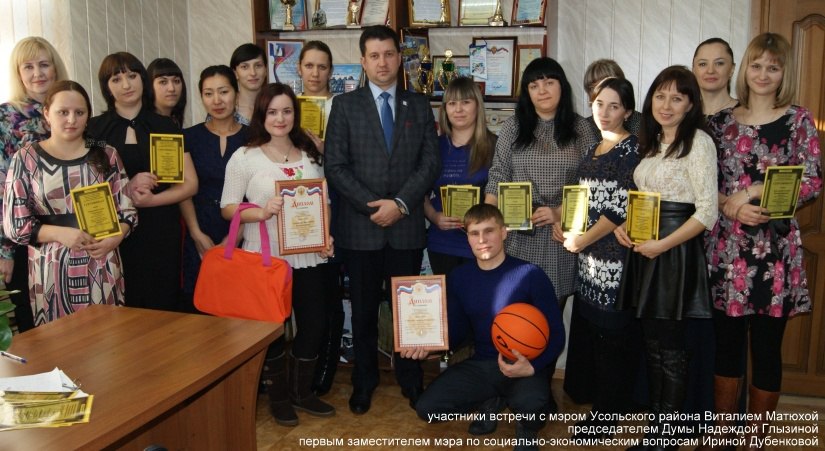 Итоги фотоконкурса «Я-педагог»
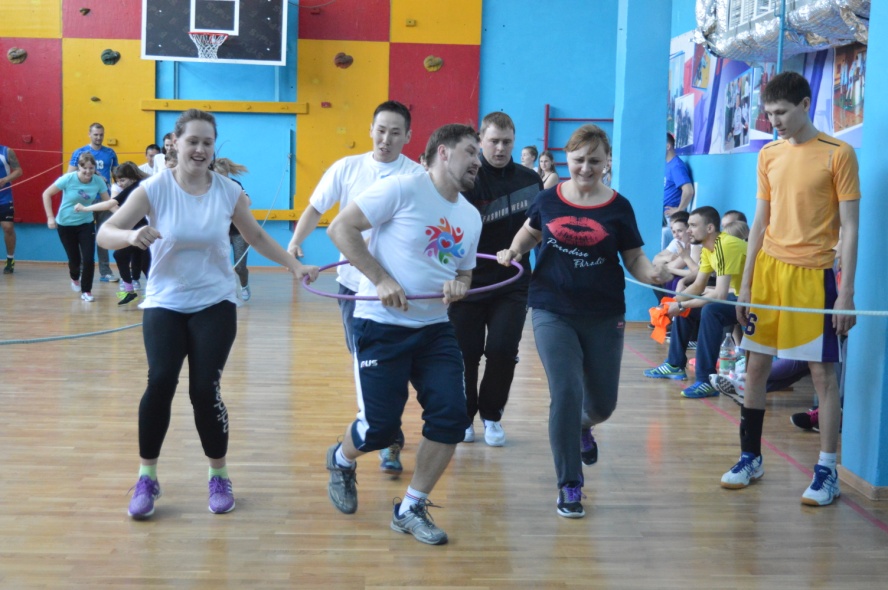 Межмуниципальная спартакиада
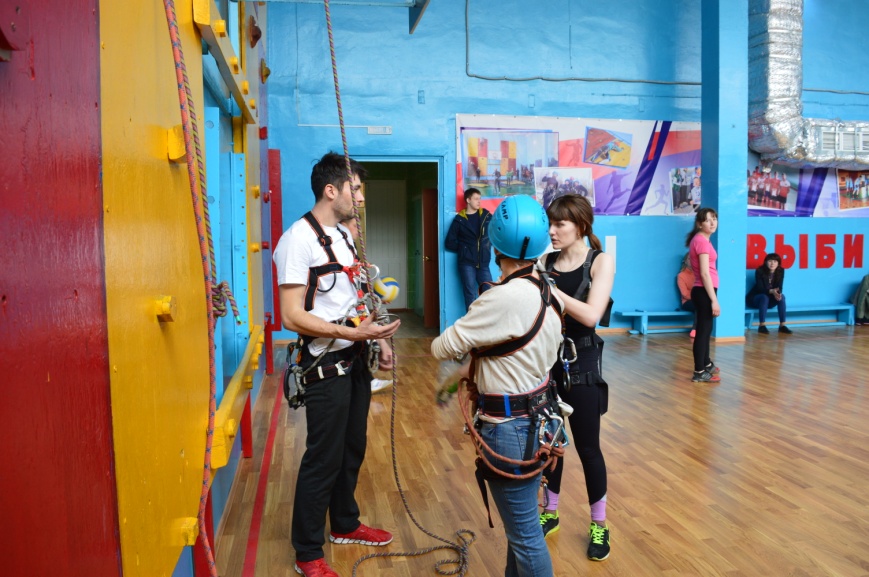 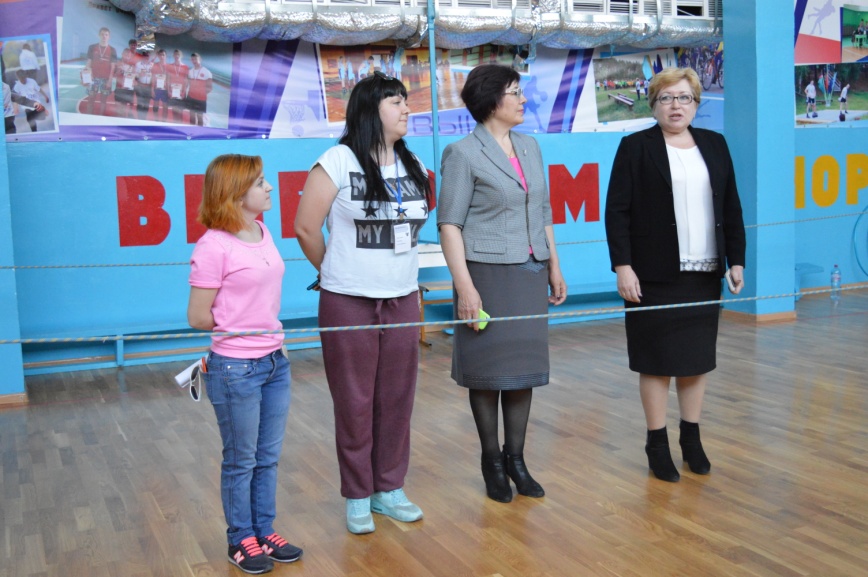 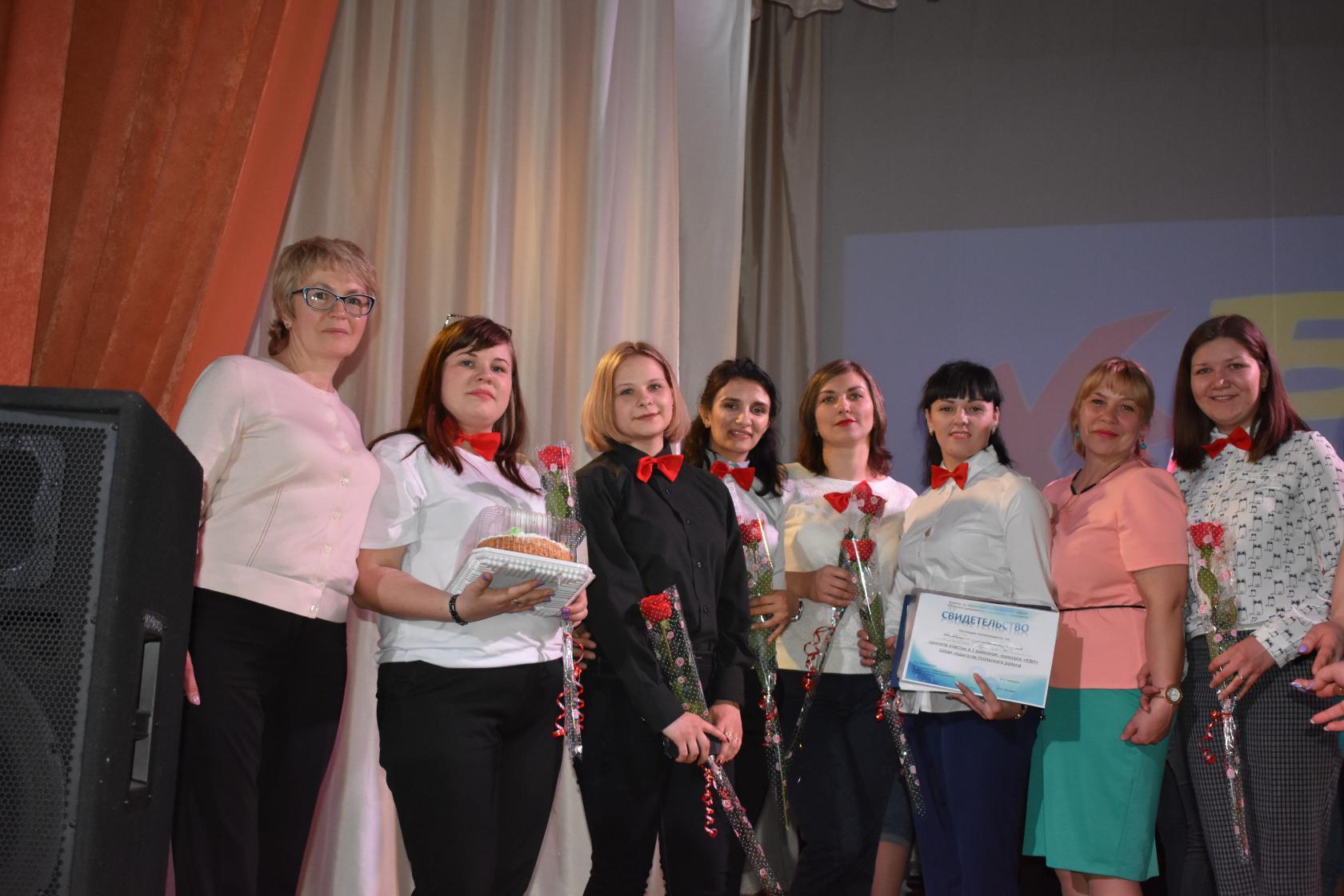 Районный КВН
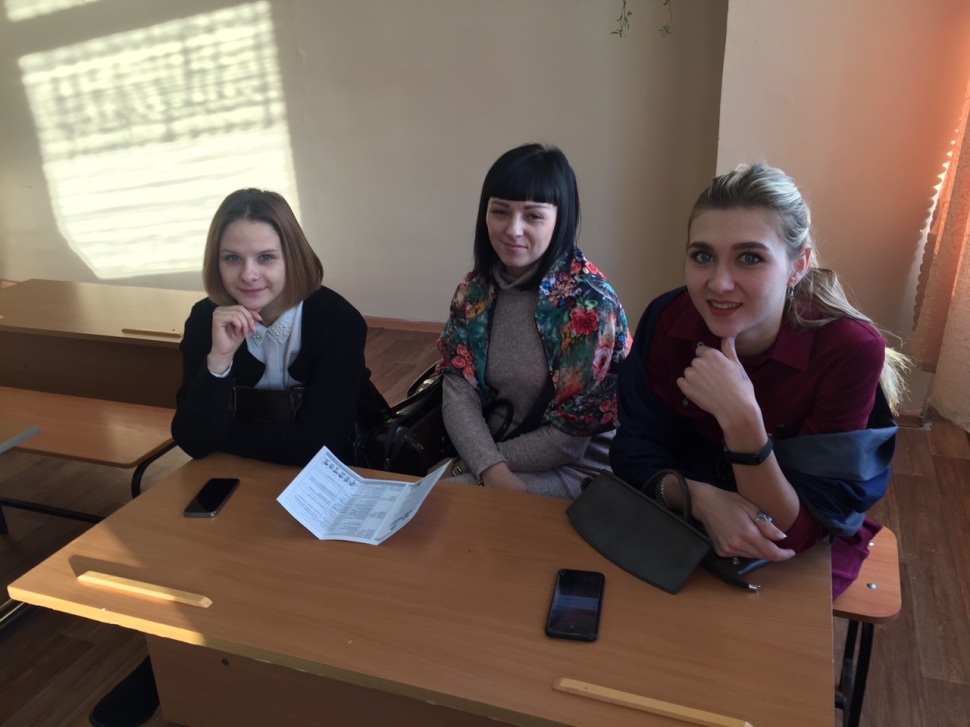 Фестиваль открытых уроков
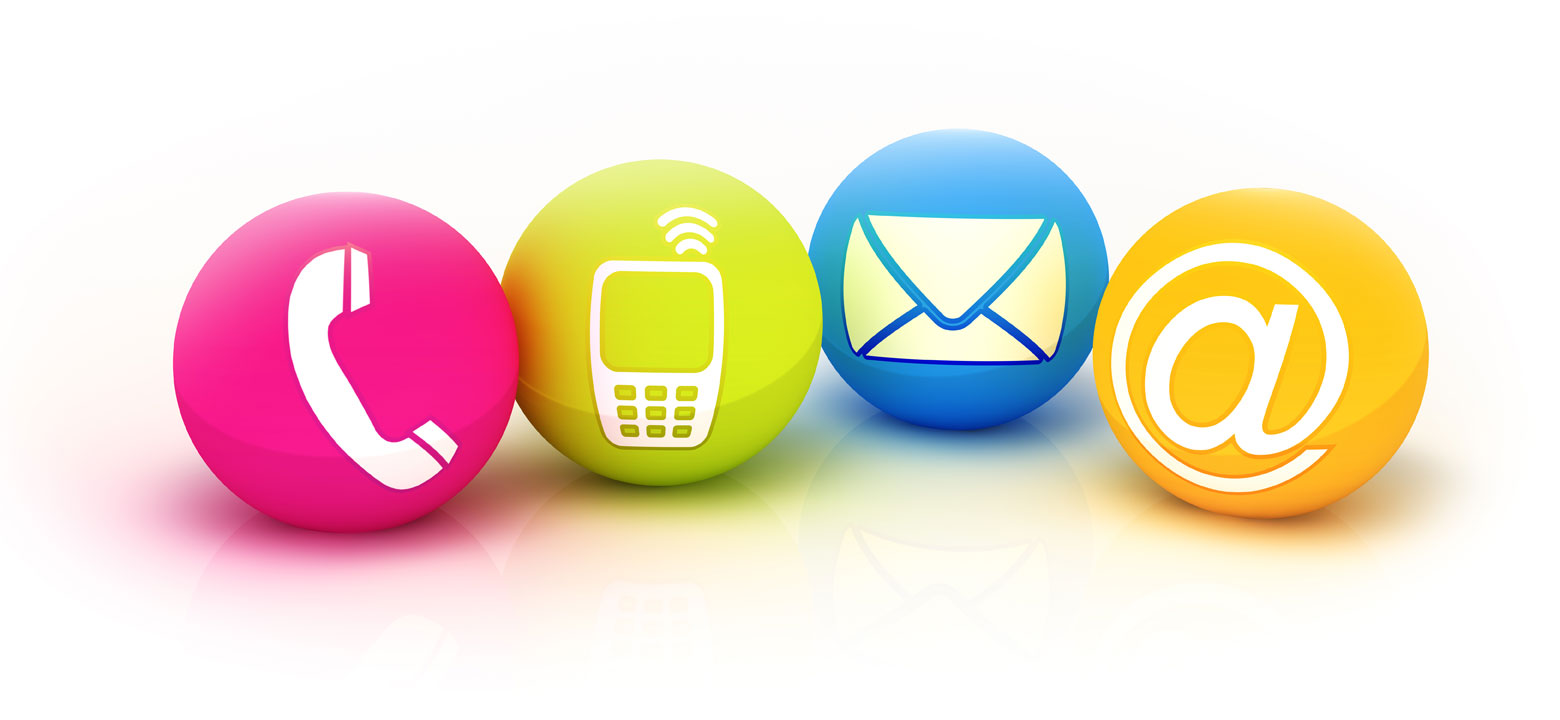 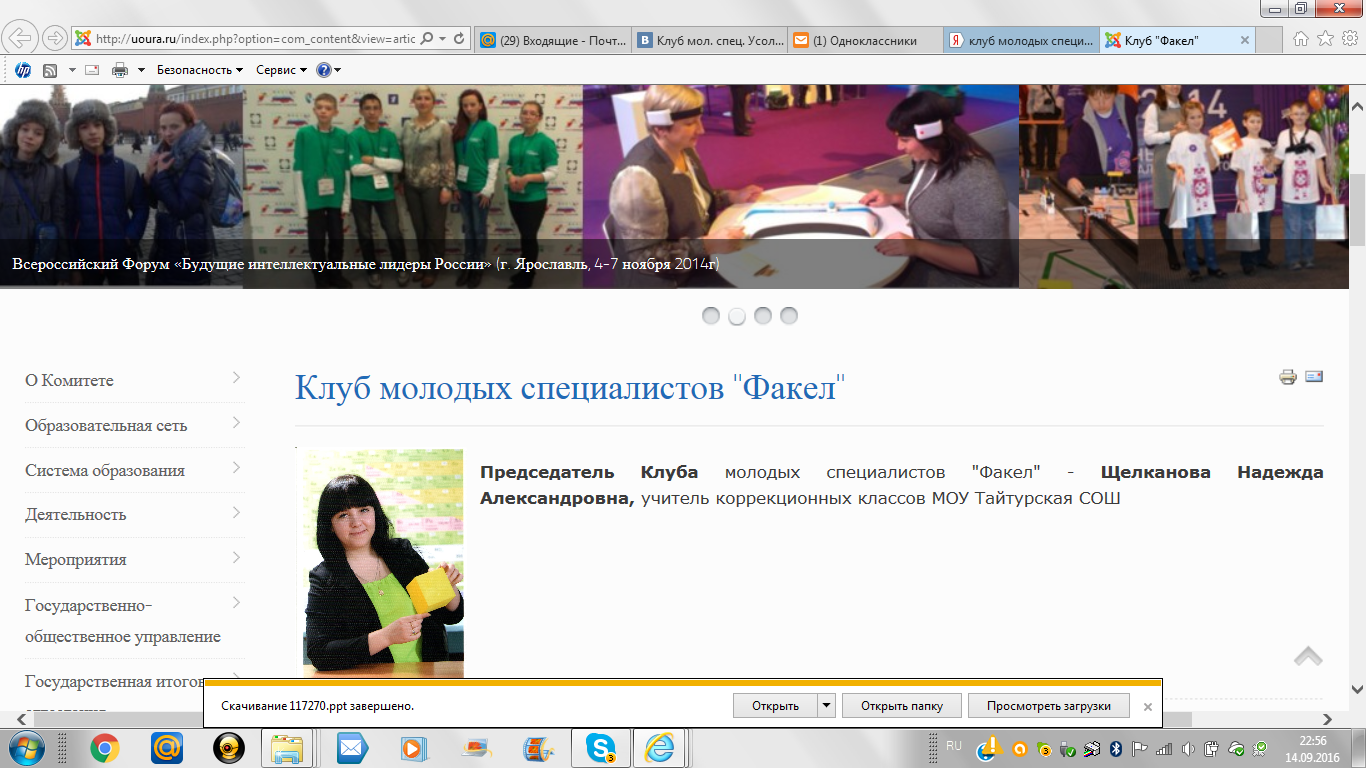 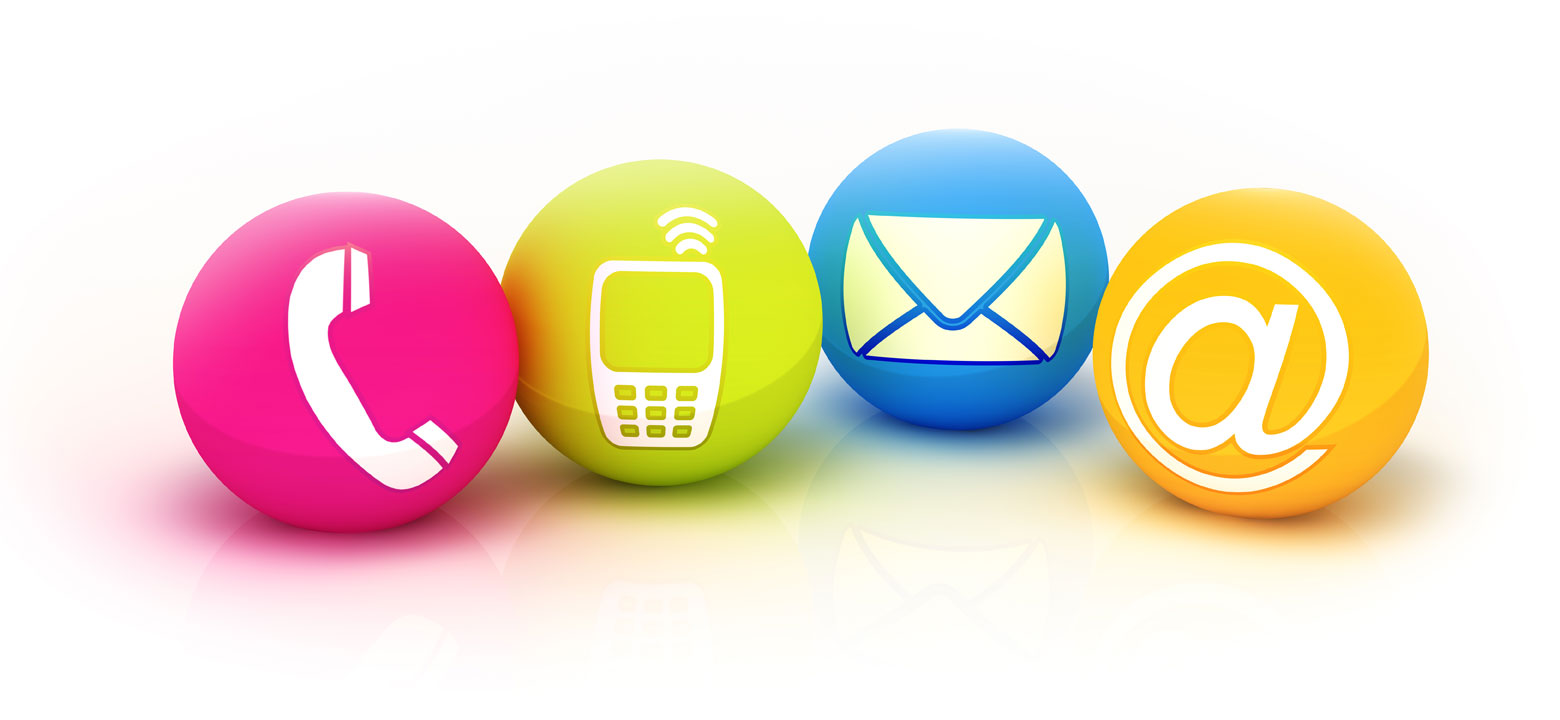 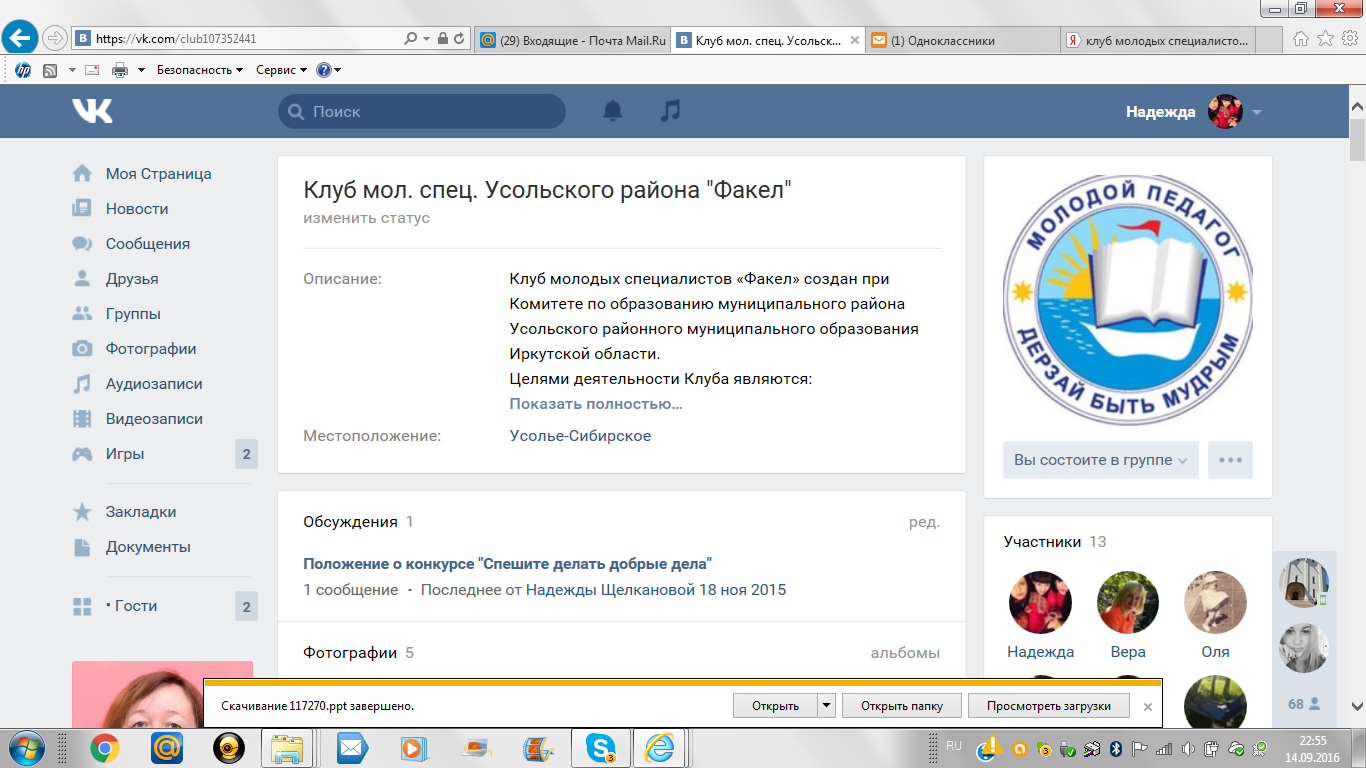